Ｎｏ．１２　　ガンの部位別死亡率の推移
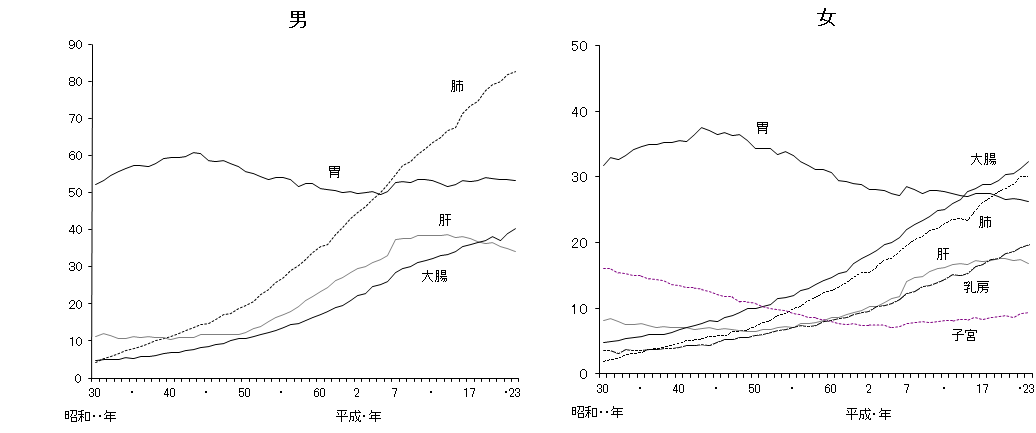 ●１位は男性が肺ガン、女性が大腸ガンです
●注目は男女ともに大腸ガンが年々増えてきて
　　きた点と、さらに女性は乳ガンも加わります
●大腸ガンと乳ガンの主な要因のひとつは、
　　食事の欧米化といわれています
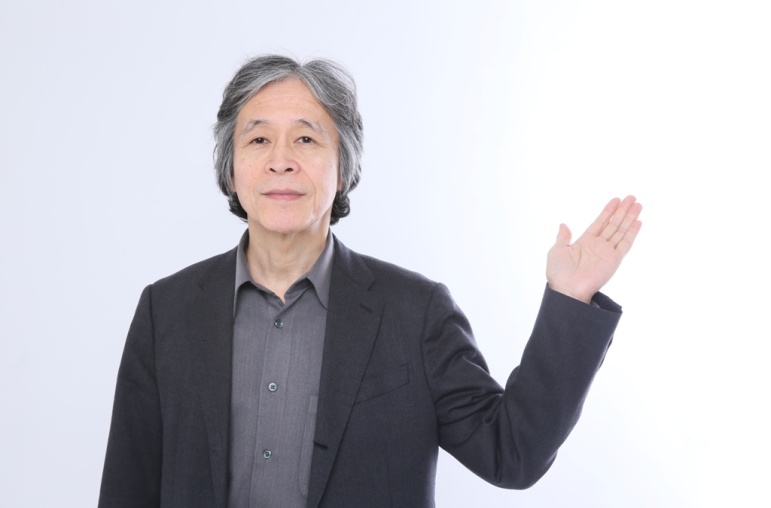